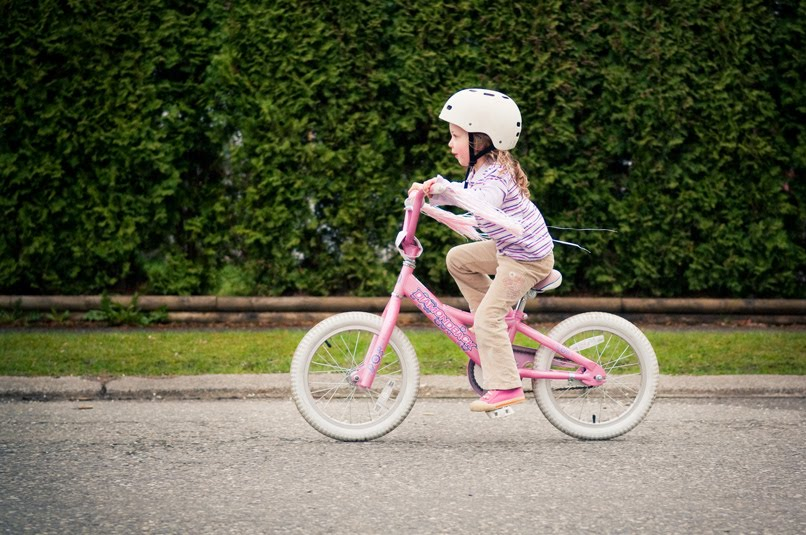 can
c
a
n
She can ride a bike.
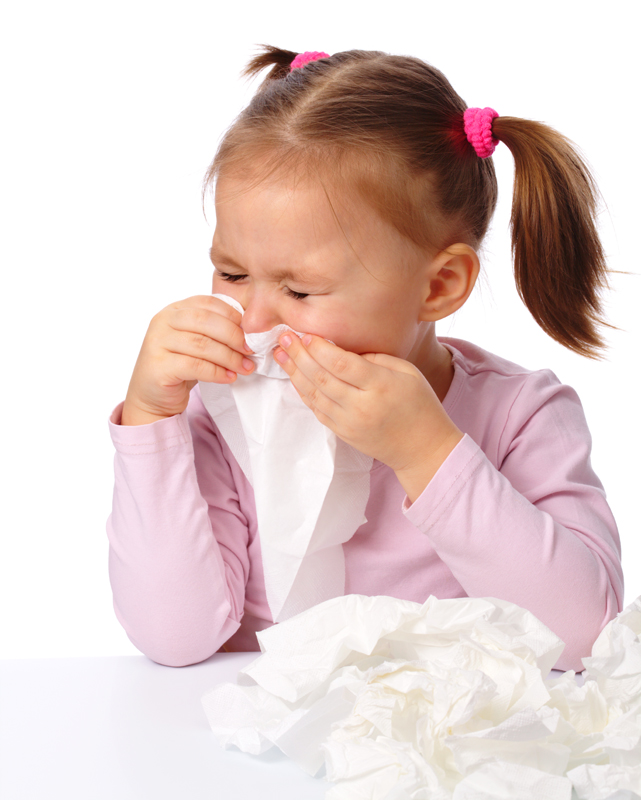 come
c
o
m
e
Maria did not come to school today.
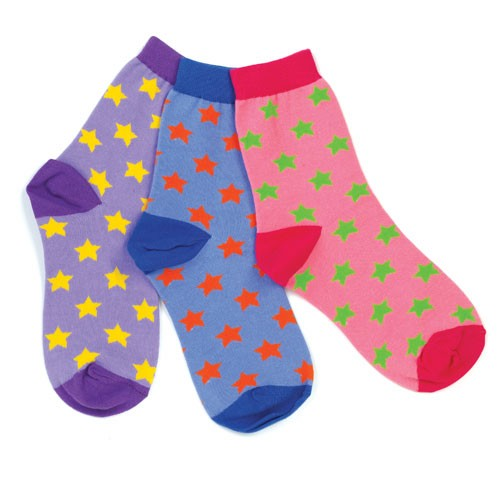 find
f
i
n
d
I could not find socks.
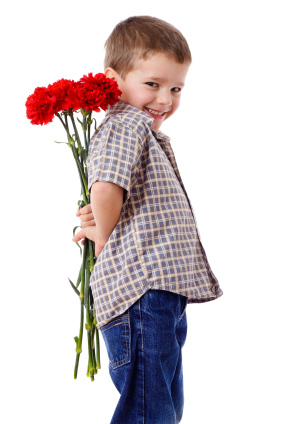 for
f
o
r
Those flowers are for his mom.
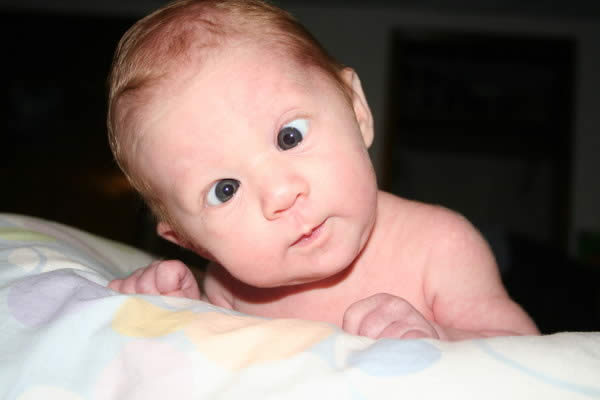 funny
f
u
n
n
y
He makes funny faces.